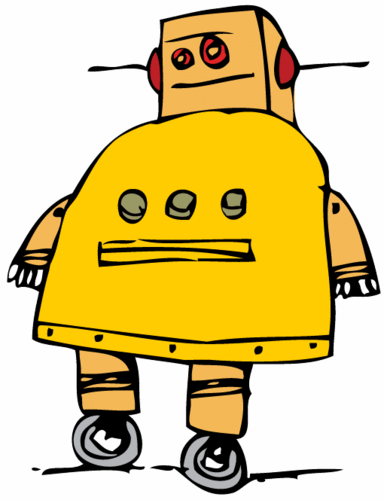 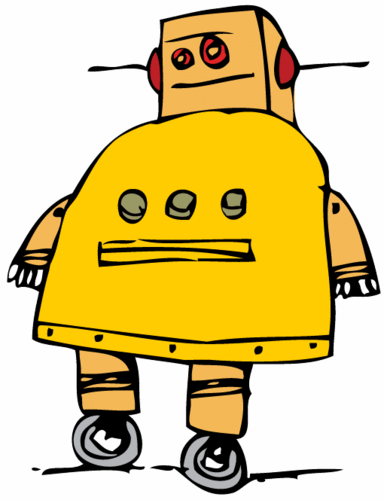 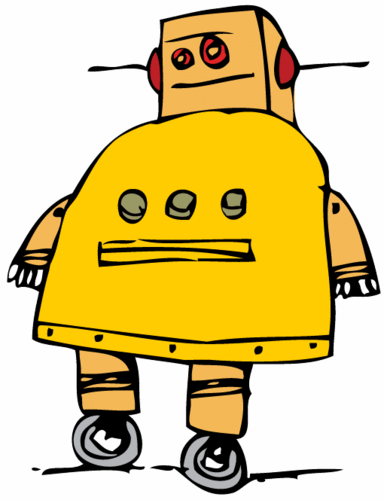 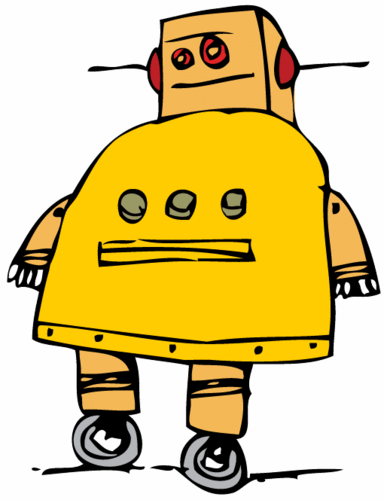 FITURO
FITURO
FITURO
FITURO